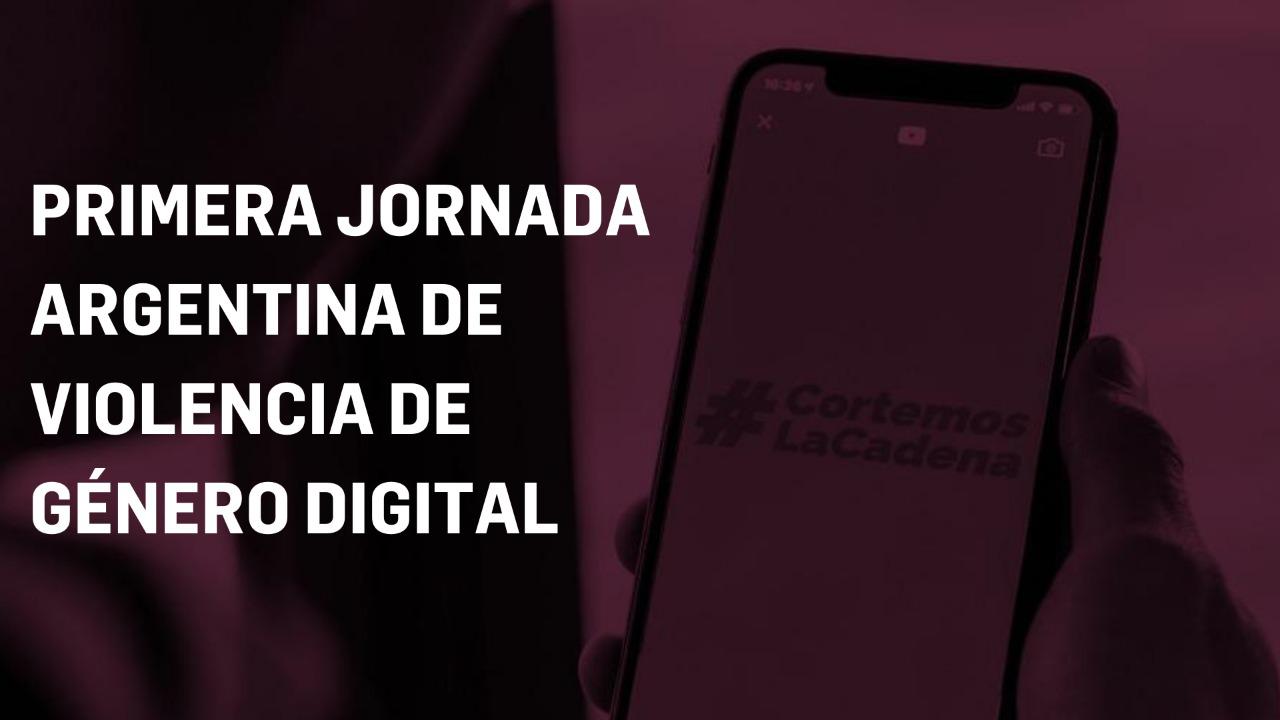 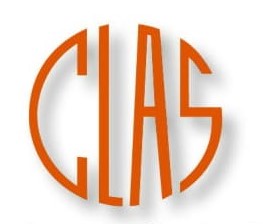 Violencia de genero virtual
Una mirada devoradora
Ley 26.485:Ley de protección integral a las mujeres (BO 14-4-2009)
ARTICULO 4º 
Definición. Se entiende por violencia contra las mujeres toda conducta, acción u omisión, que de manera directa o indirecta, tanto en el ámbito público como en el privado, basada en una relación desigual de poder, afecte su vida, libertad, dignidad, integridad física, psicológica, sexual, económica o patrimonial, como así también su seguridad personal. Quedan comprendidas las perpetradas desde el Estado o por sus agentes.
Se considera violencia indirecta, a los efectos de la presente ley, toda conducta, acción omisión, disposición, criterio o práctica discriminatoria que ponga a la mujer en desventaja con respecto al varón.
3
Distinguir ENTRE AGRESIÓN y VIOLENCIA
Violencia
es una conducta característica del ser humano, donde interviene la cultura y lo social. 
Es una fuerza destructiva para eliminar aquello imposible de elaborar.
Agresión
esta tiene un componente innato del sujeto humano y del animal, que tiene como fin la preservación así como también la adaptación. 
Son necesidades vitales y de auto conservación.
4
Ciberacoso
Ciberbullying
Sexting, viralización de imágenes y contenidos íntimos
Pornovenganza
Doxing 
Mobbing virtual
Grooming
Distintos tipos de violencia virtual
5
Características que lo favorecen
El hostigamiento online tiene la particularidad de permitir el sostenimiento del acoso u hostigamiento a toda hora y desde cualquier sitio, es decir son conductas sistemáticas y no, aisladas.
La falsa sensación de anonimato suele ir acompañada por una minimización del problema y su importancia.
Al tratarse de una acción en espacios públicos como las redes sociales, tienen mayor alcance.
6
Sentimientos de haber sido maltratado, despreciado, humillado, rechazado y/o excluido, invalidado. Por lo que generan:
Efectos Comunes de la violencia
Baja 
autoestima
Inseguridad
Desesperanza
Pocas agresiones como éstas comportan trastornos psicosomáticos tan graves a corto plazo y consecuencias tan des-estructurantes a largo plazo.
7
Motivación psicológica
Deseo de lo que otro desea y tiene, que lo vuelve un imperativo para arrebatárselo.
Lo íntimo, las fantasías privadas ofertadas automáticamente en publico, adquieren gran consistencia. 
Si en las reglas del mercado, ¡la oferta genera demanda! Habría que preguntarse si el abanico de perversiones, no está favorecido por las  ofertas virtuales.
El goce de aquello que está por detrás: backstages, el voyeurismo en un gran hermano, fotos con procacidades sexuales, chismes y todo eso que muestra, lo que podría no mostrarse.
8
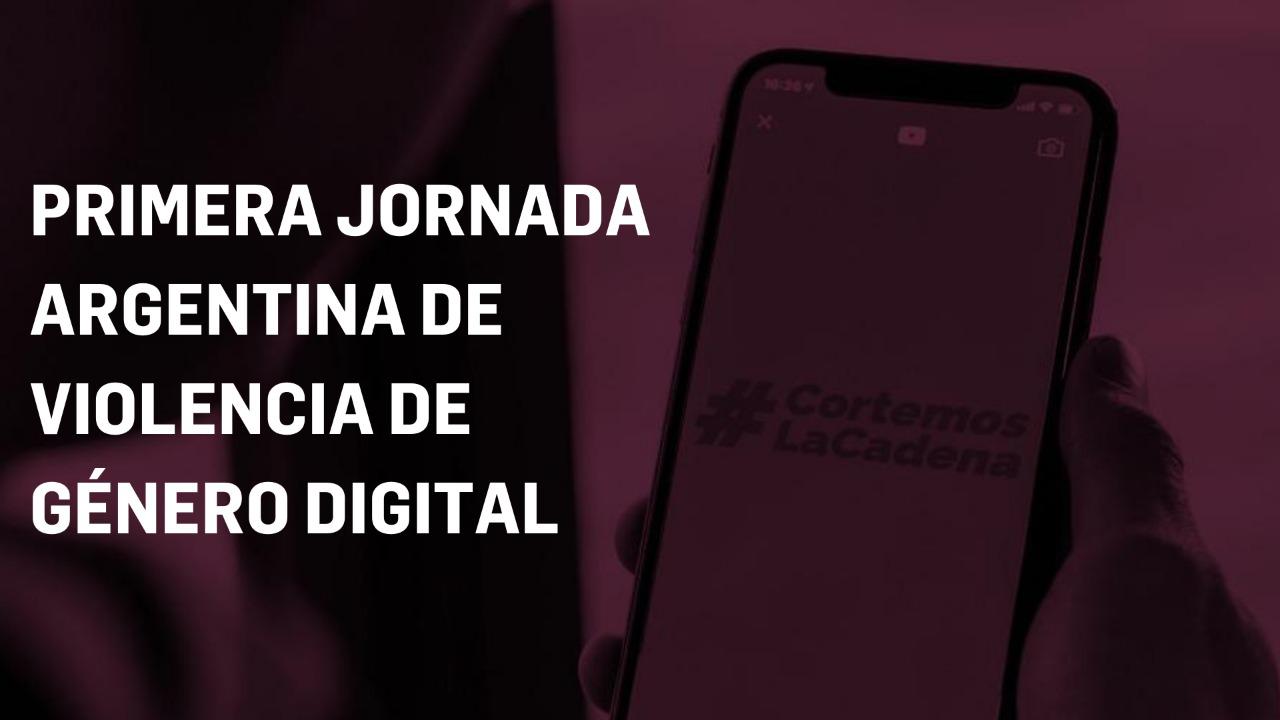 Gracias
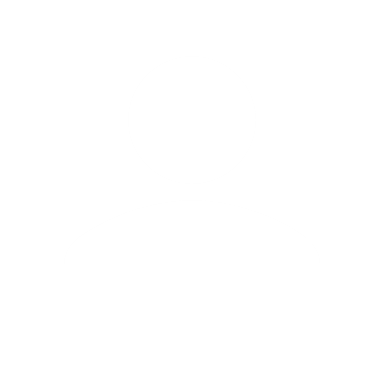 Lic. Claudia Lechartier
Presidente CLAS Salud Mental
http://www.clasaludmental.org/
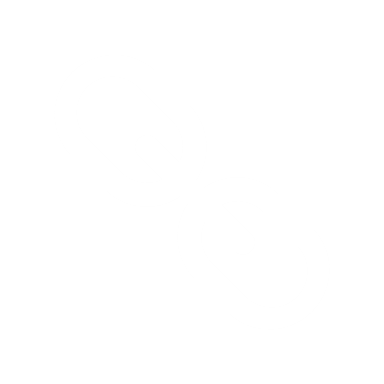 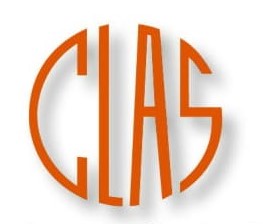 9